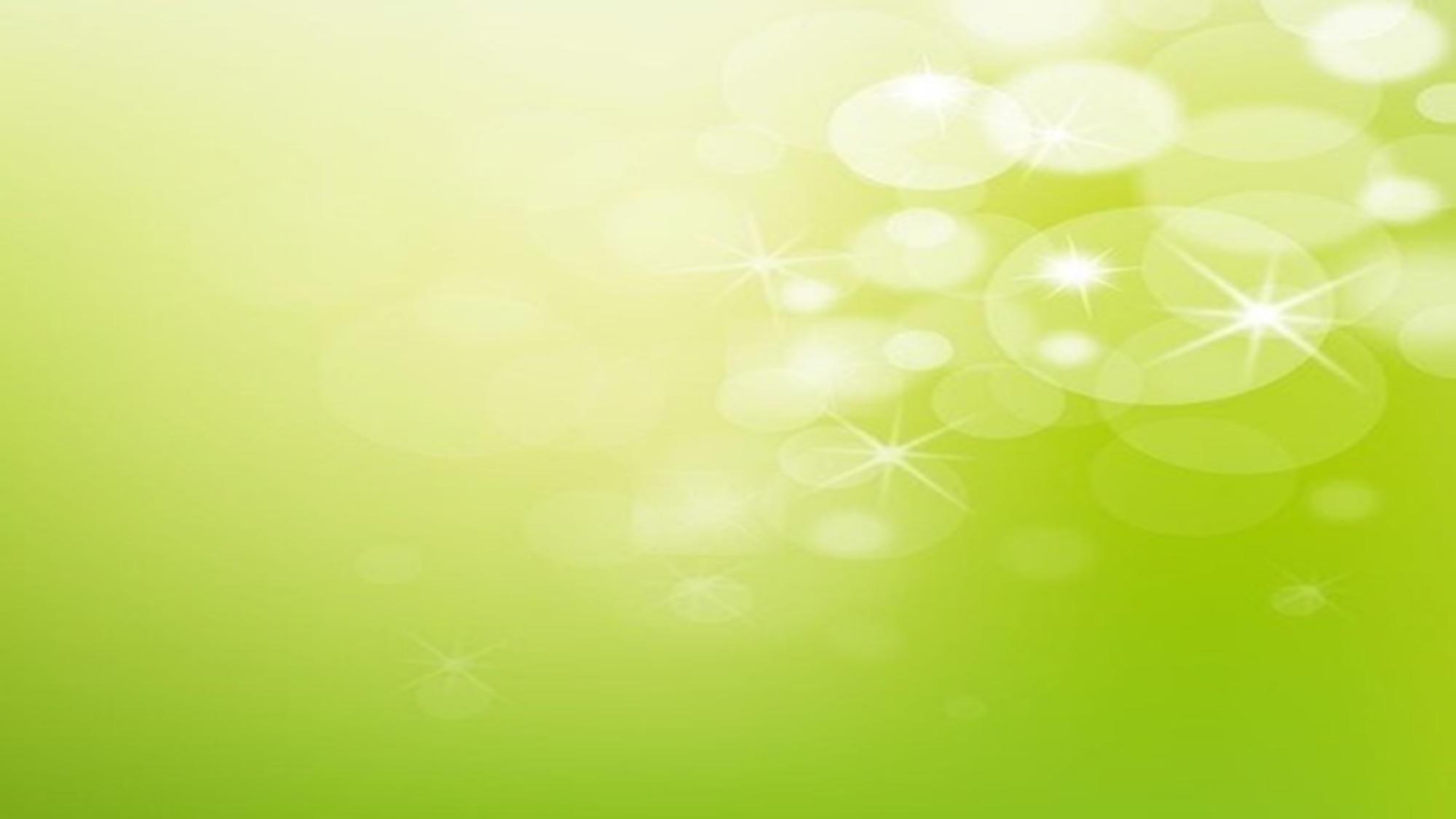 ООД Художественно – эстетическое развитие /лепка/
«В гостях у повара»
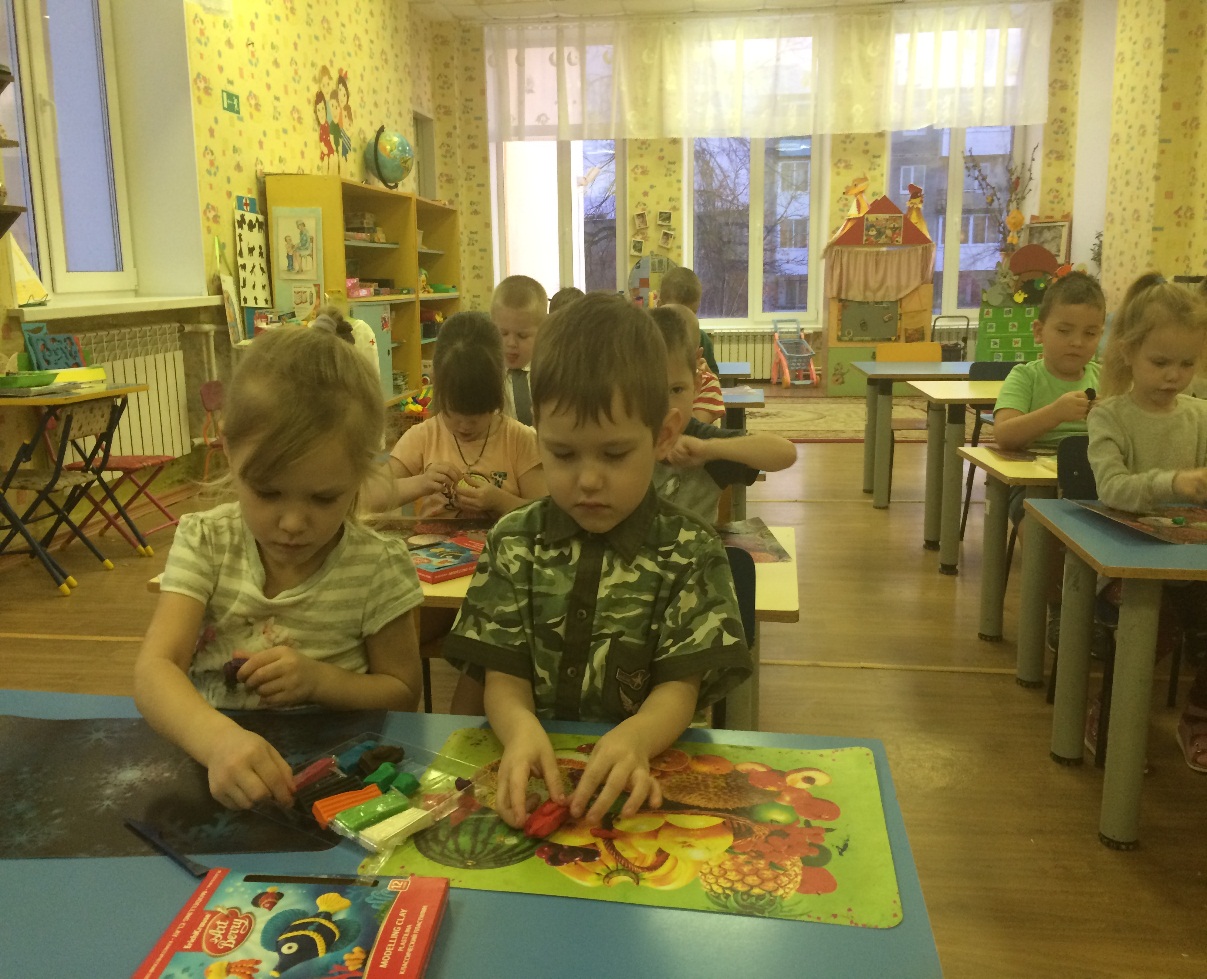 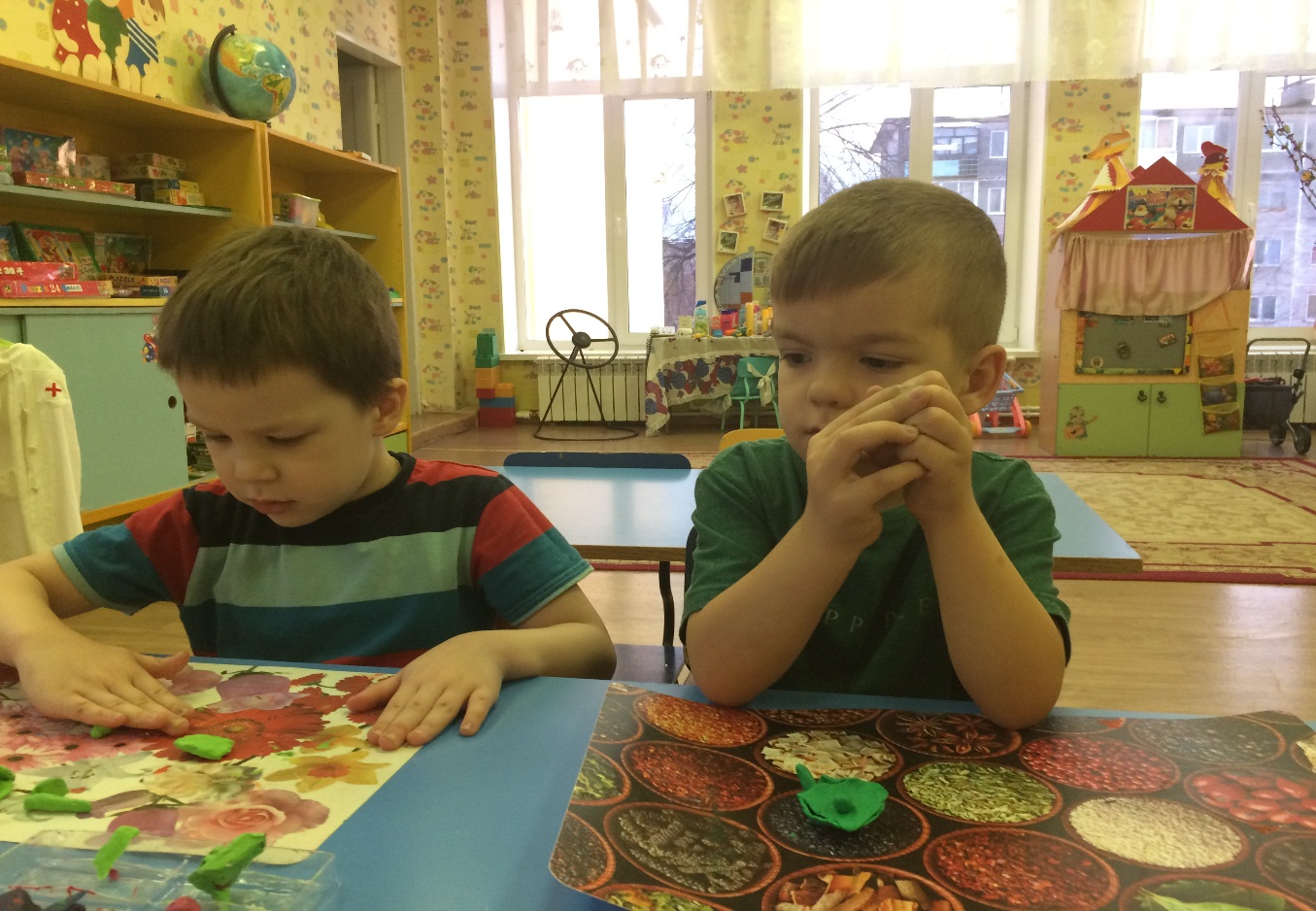 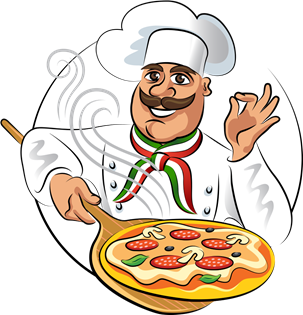 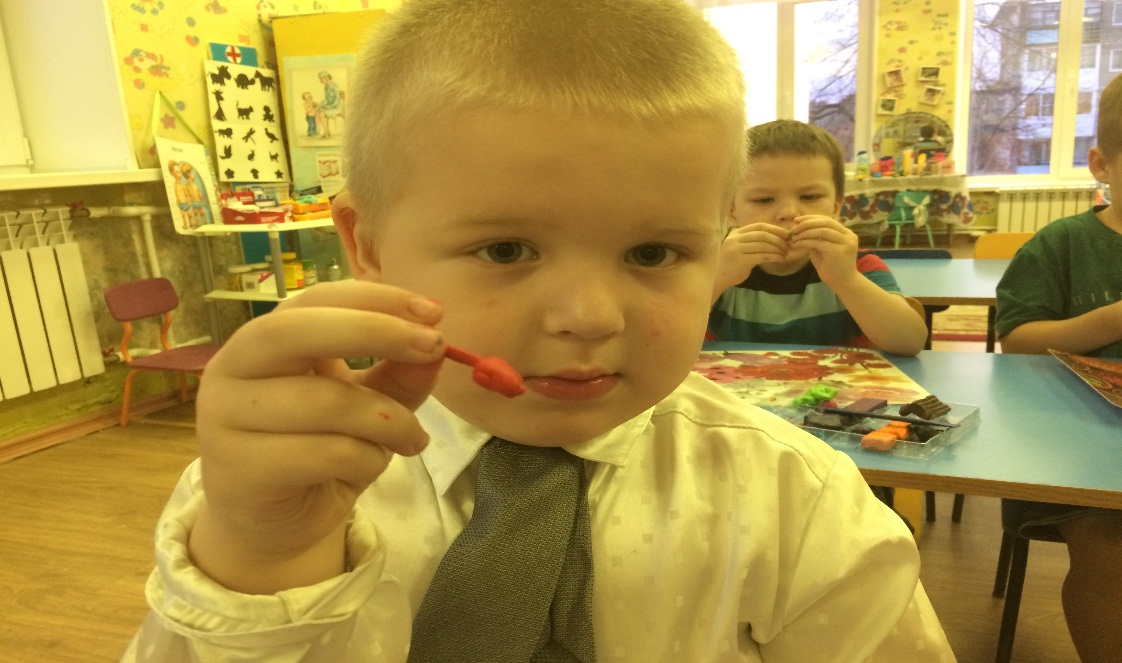 «Кто в столовой самый нужный?
Кто готовит сотни блюд?
Все ответят сразу дружно:
Его поваром зовут»
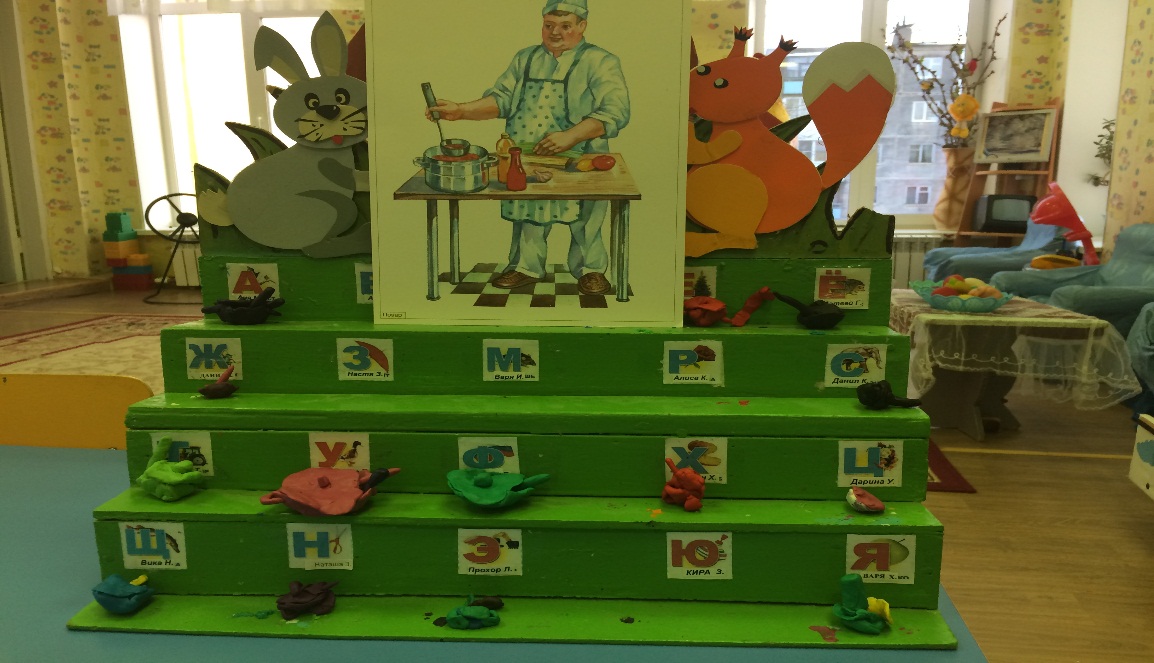 Предметно развивающая среда«Новогоднее украшение группы»
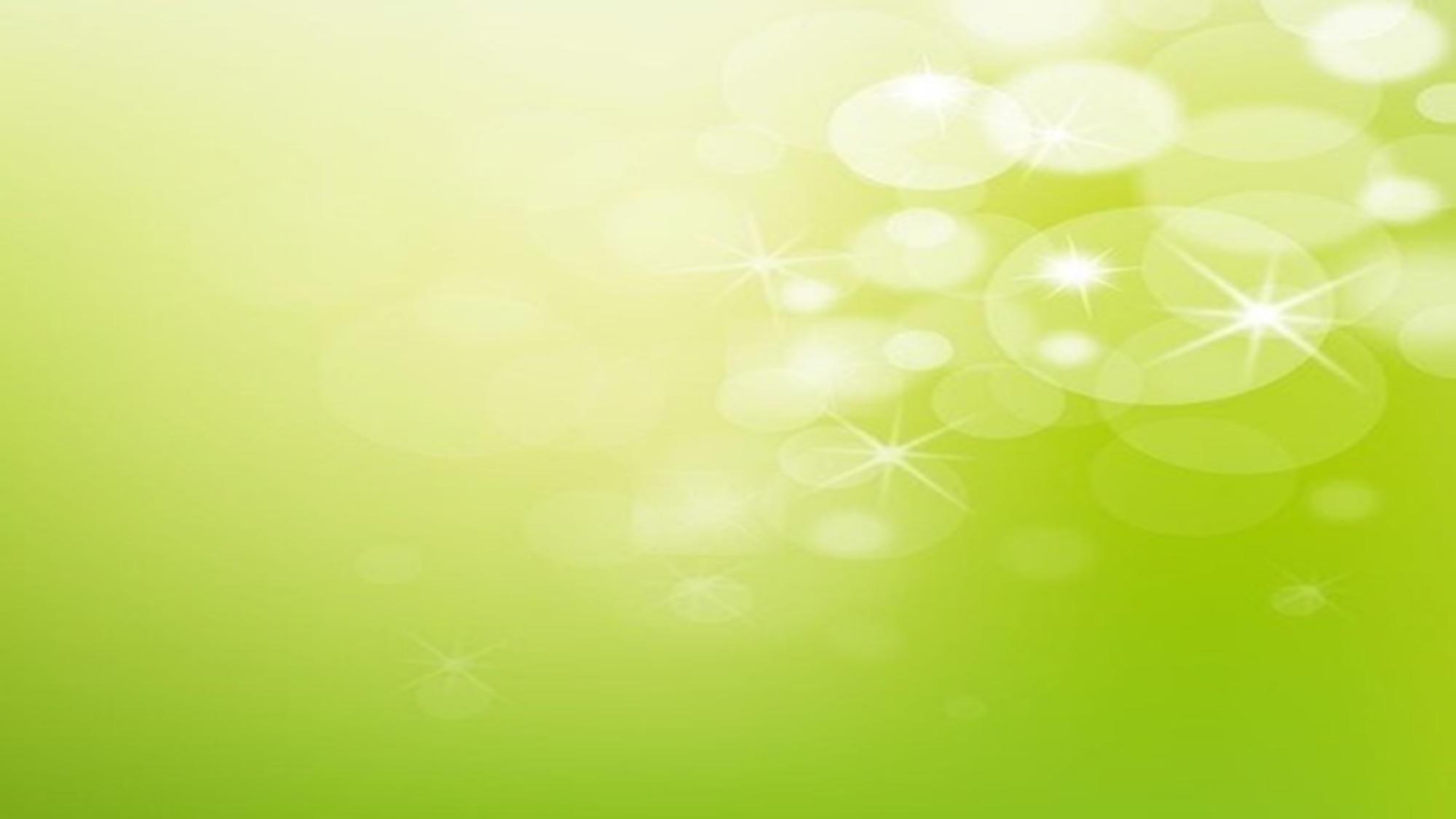 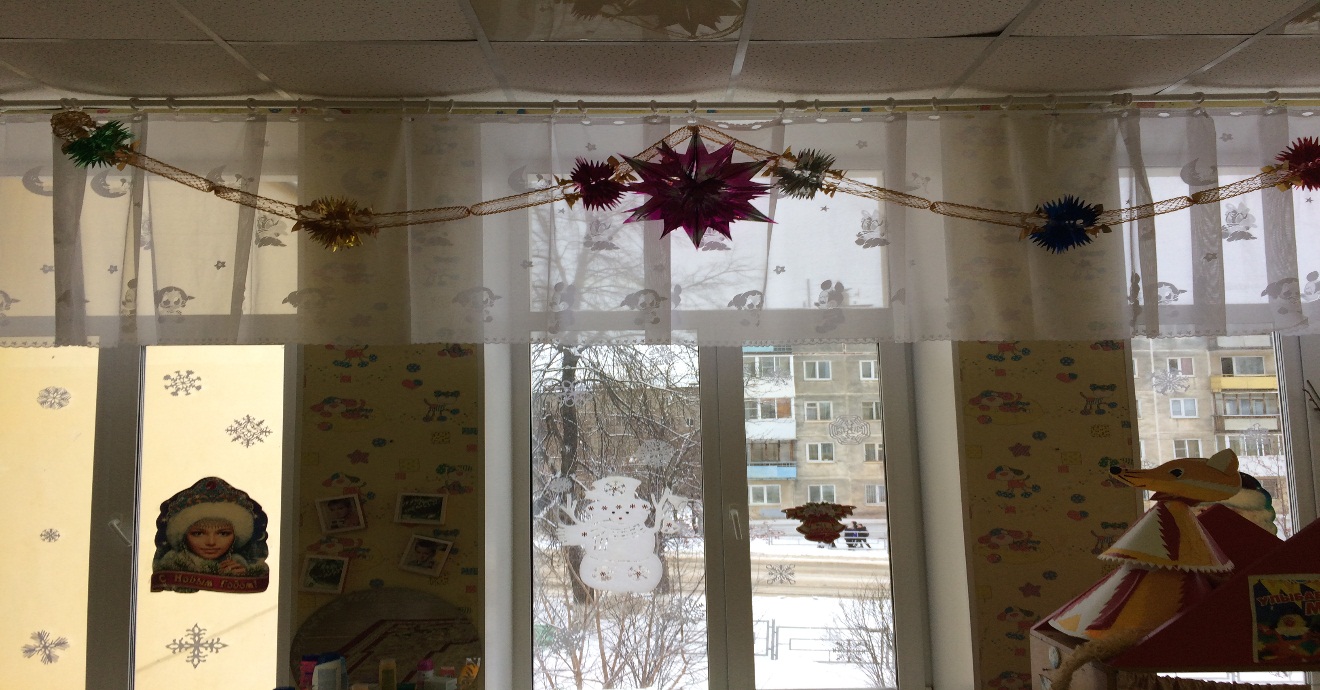 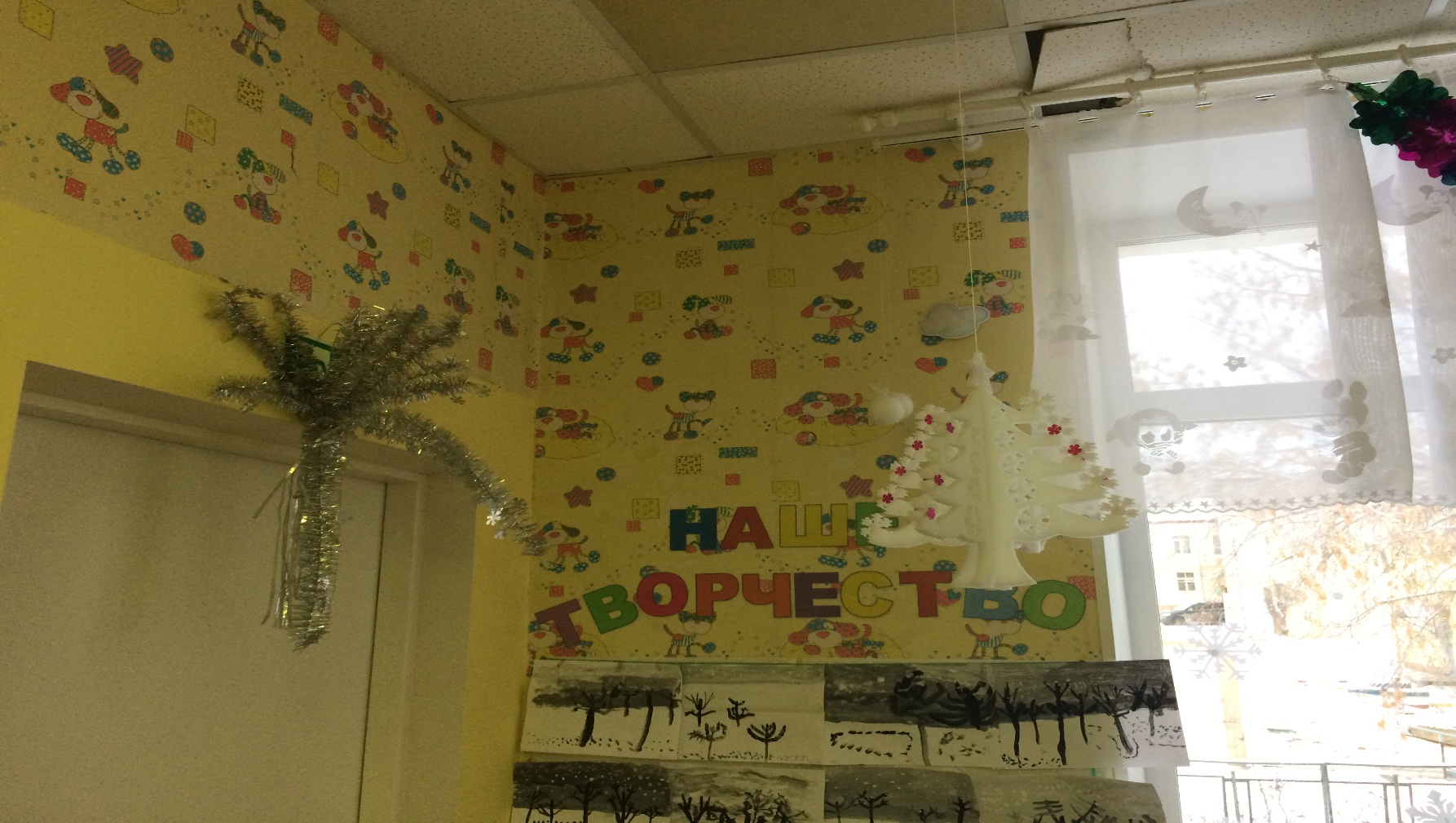 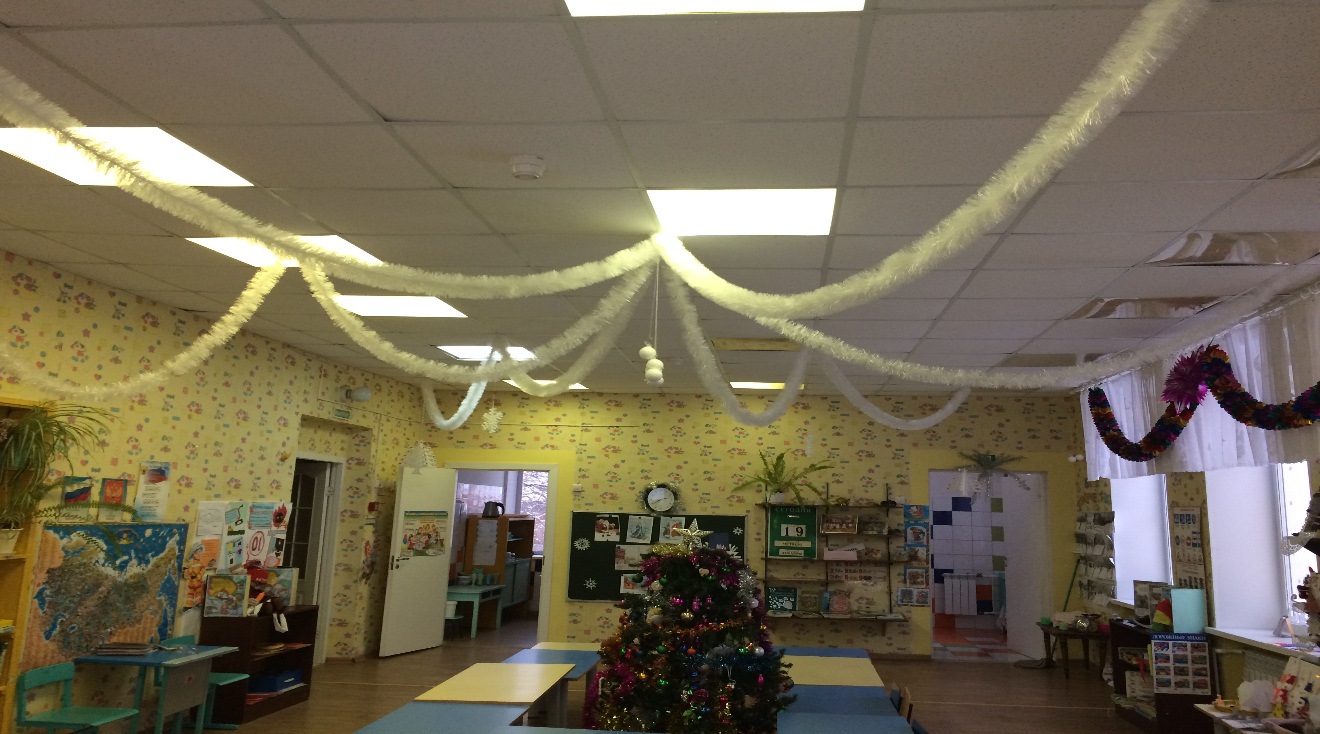 ООД Художественно – эстетическое развитие /коллективная работа/
«Рождественская сказка»
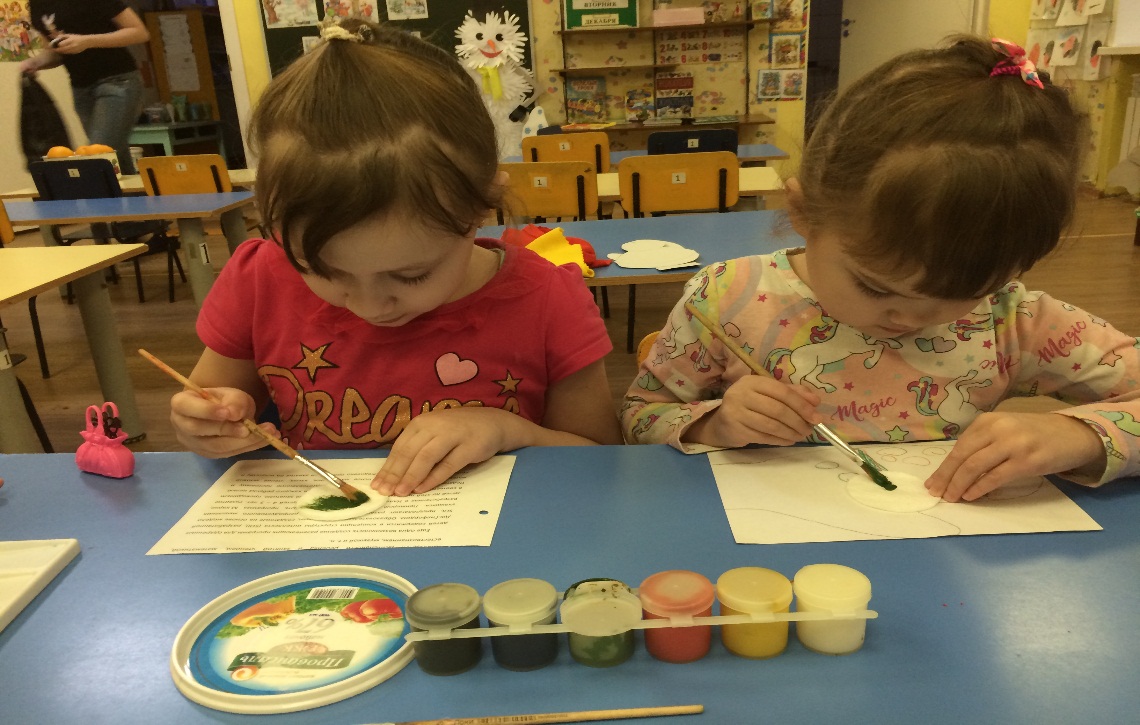 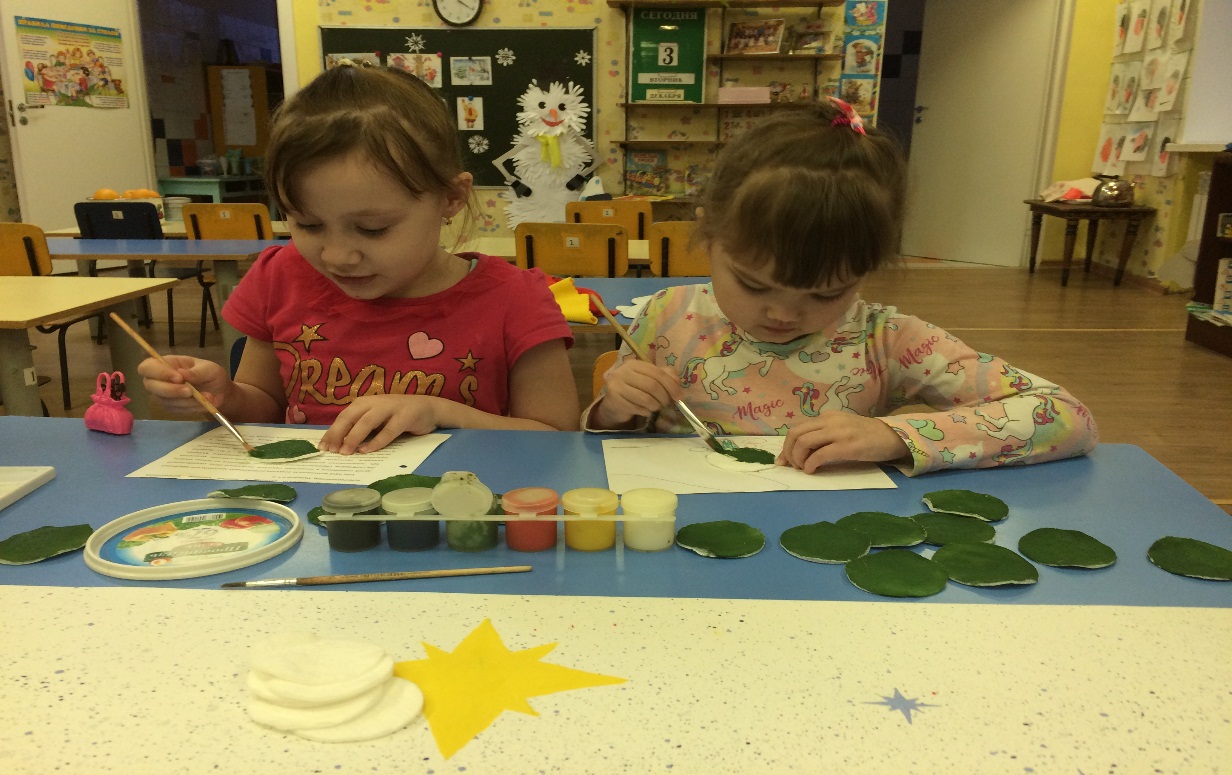 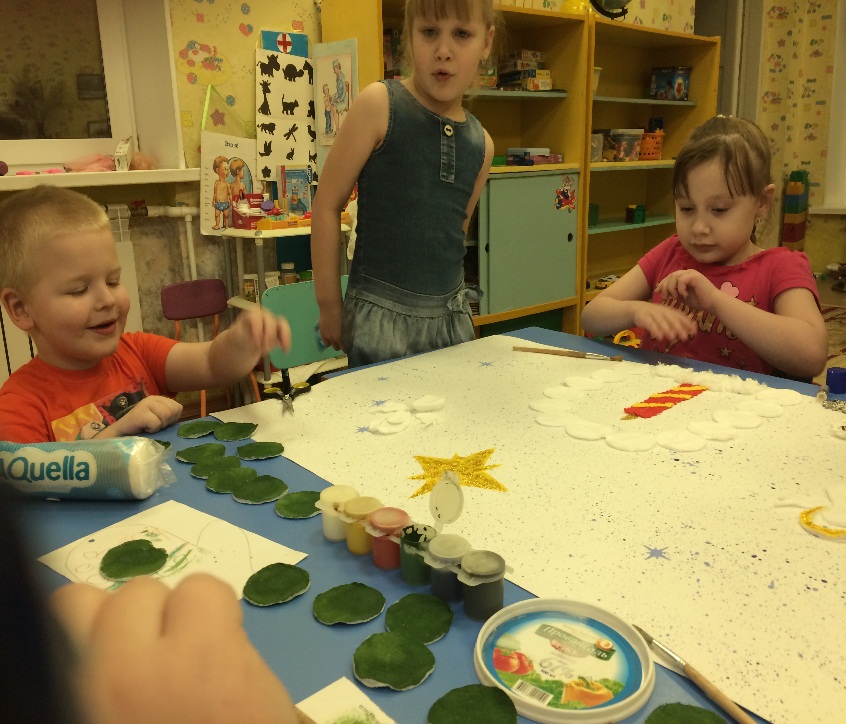 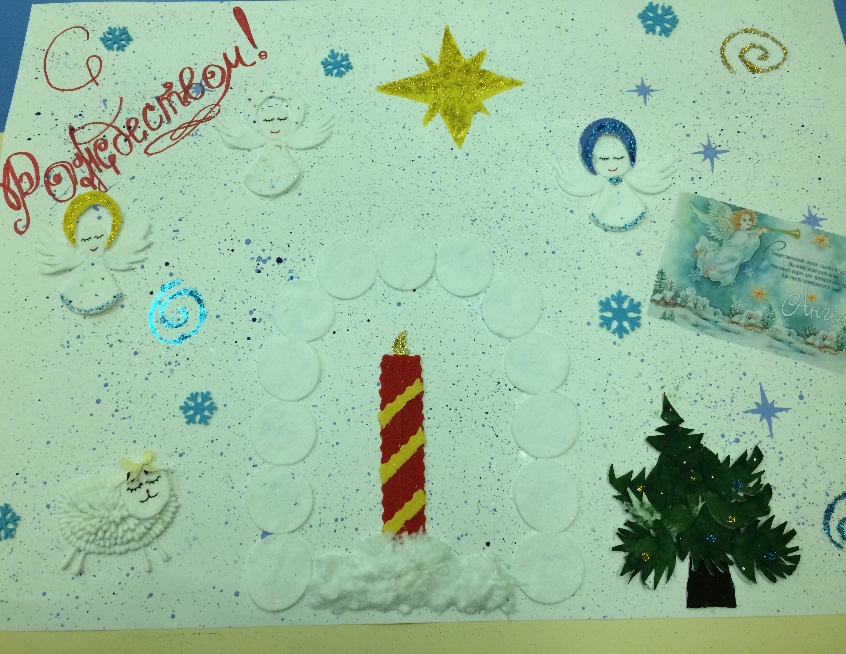 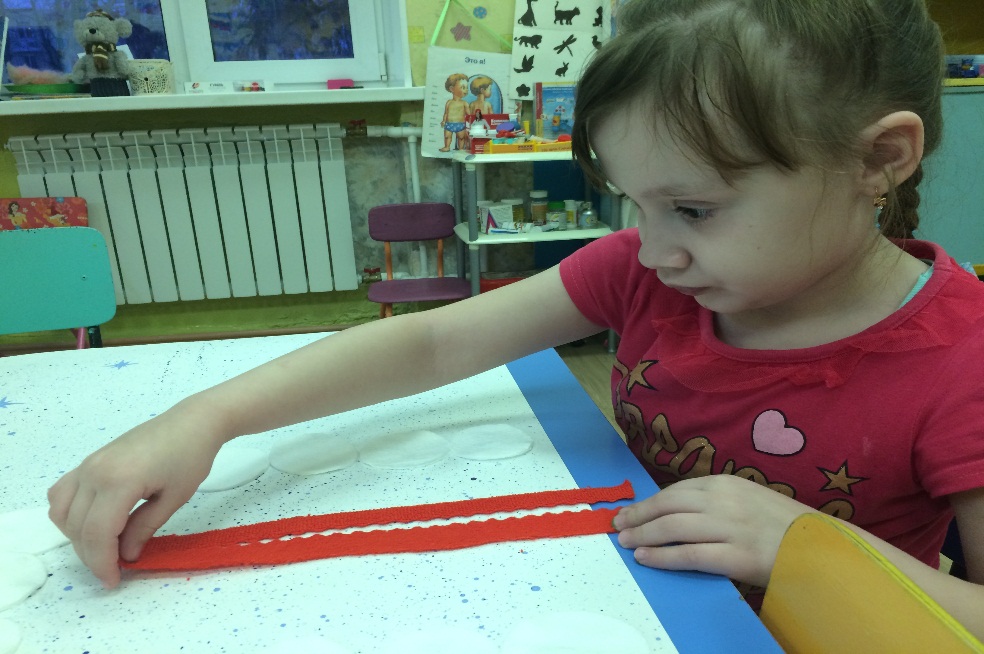 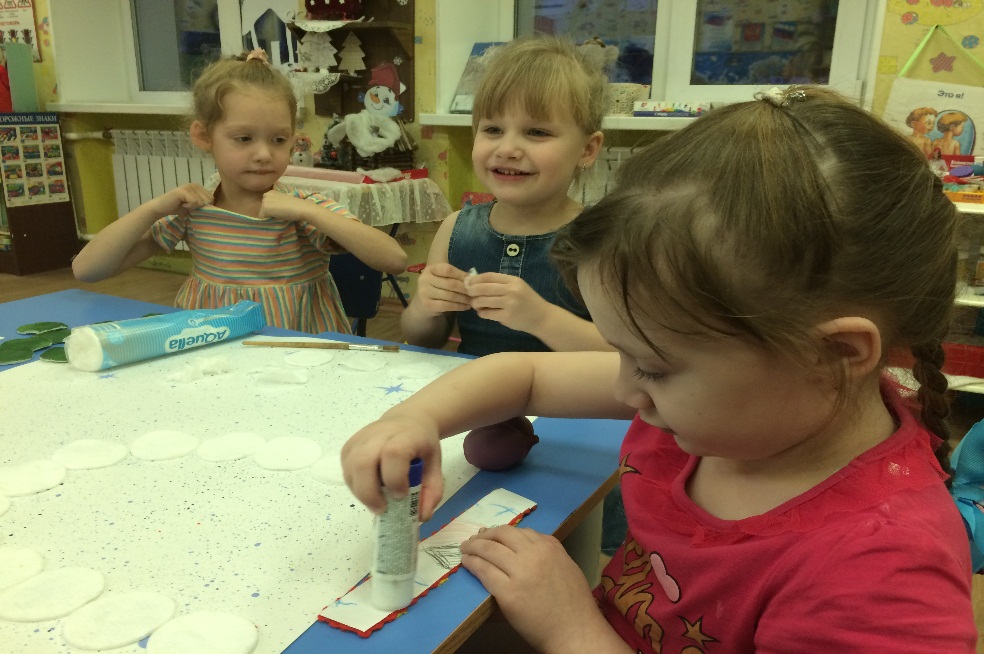 Сюжетно ролевая игра
«Юный учитель»
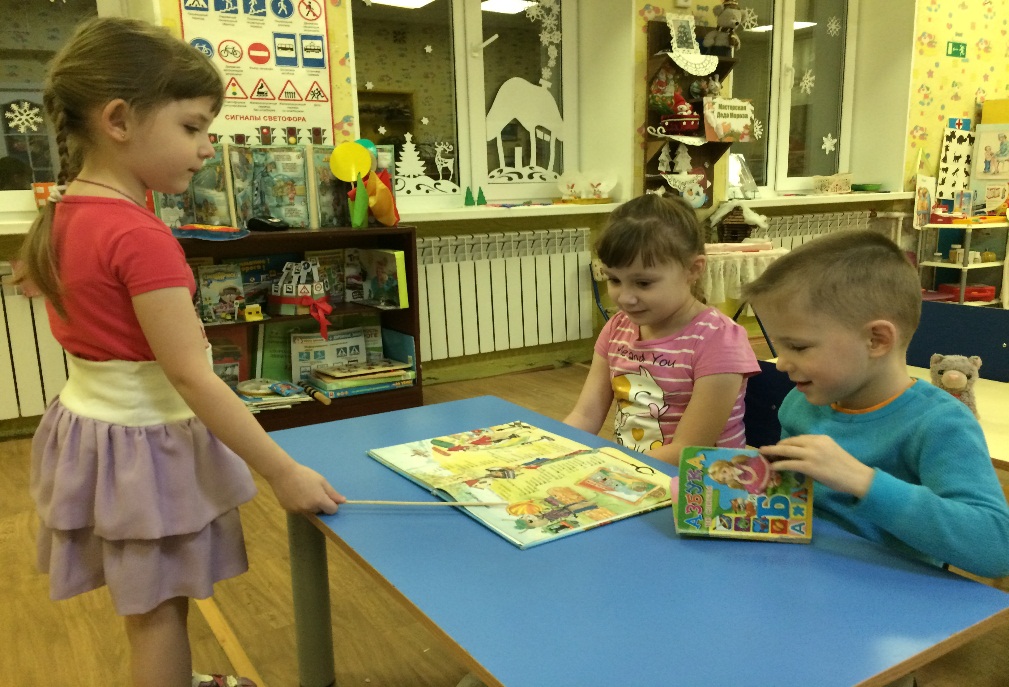 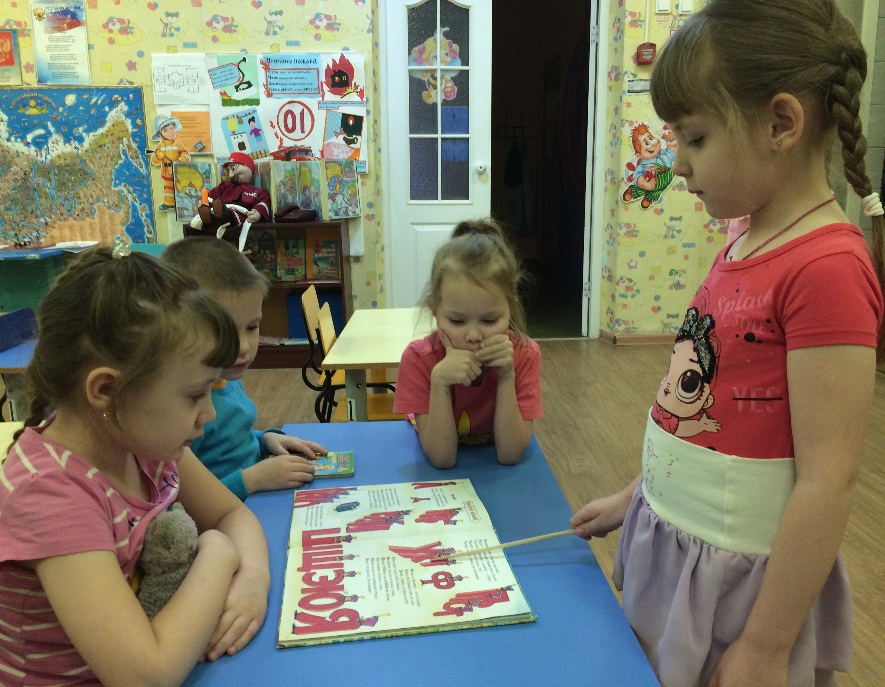 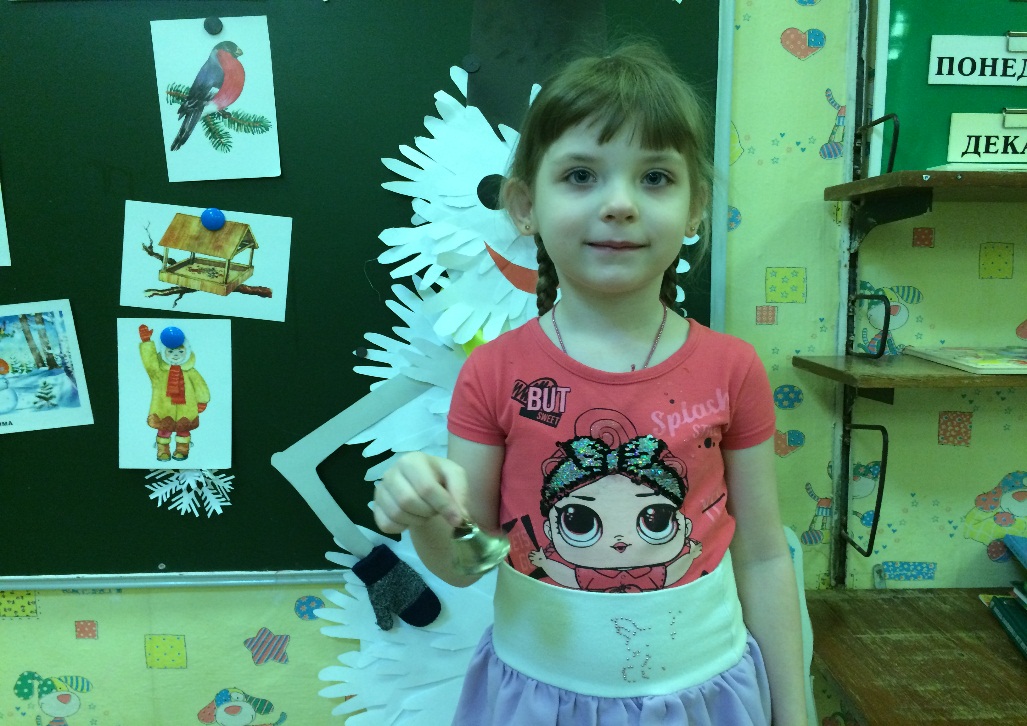 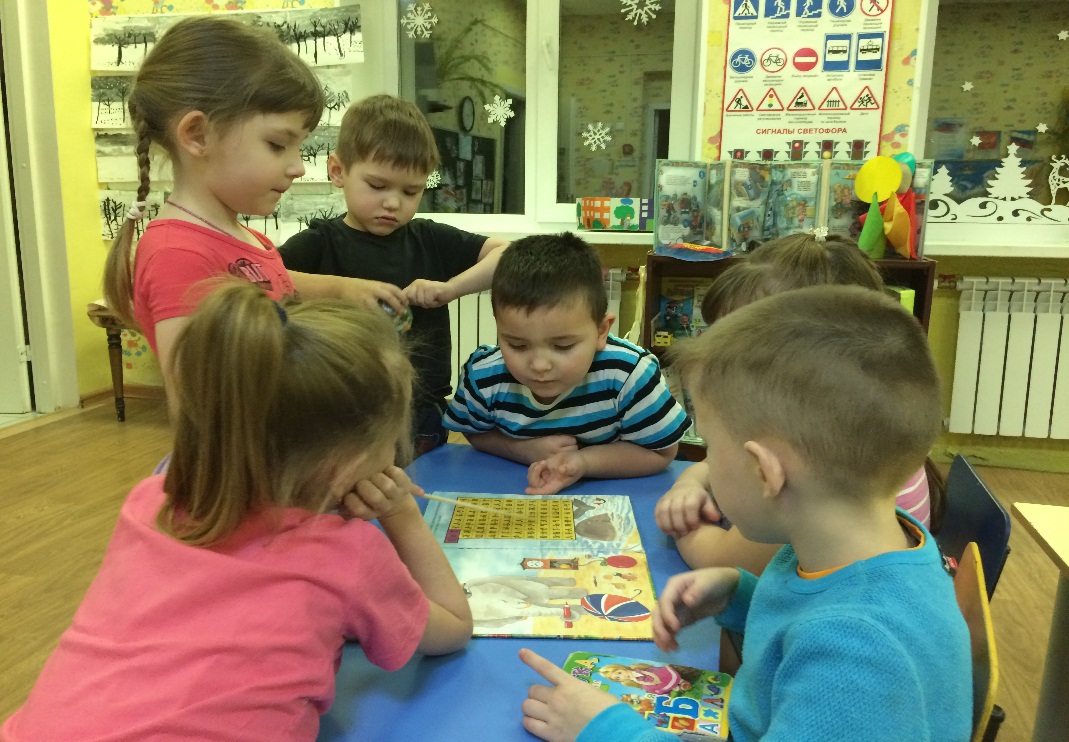 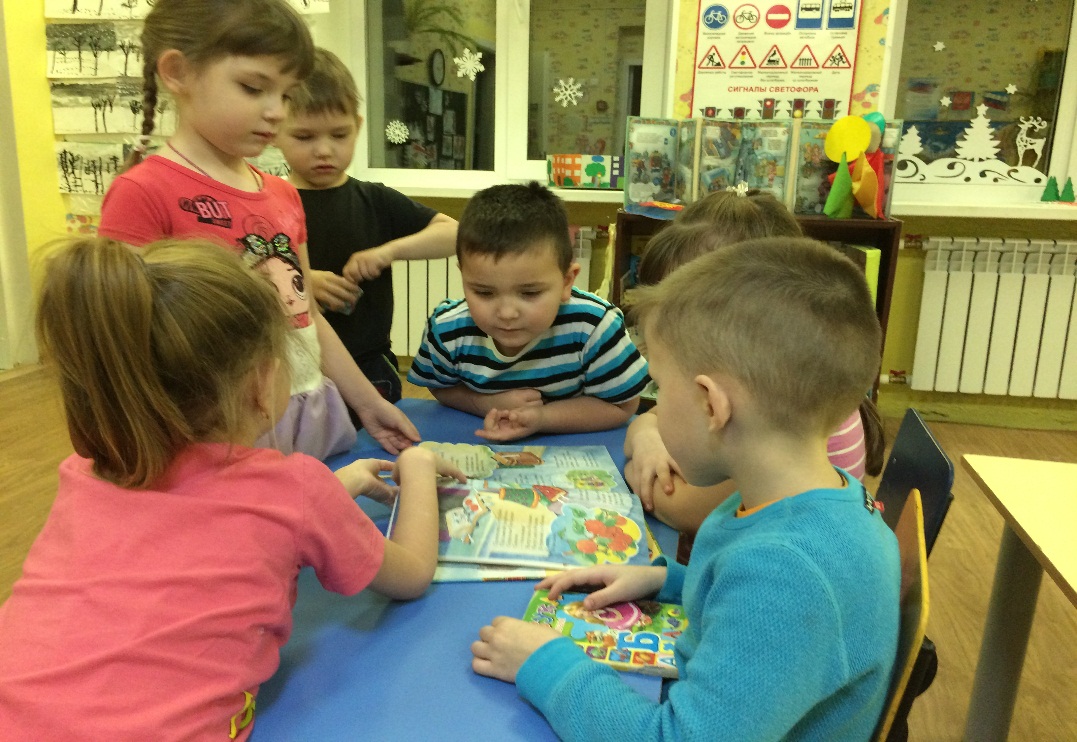 «Можно в жизни всему научиться, 
Воплотить много новых идей, 
Но учителем нужно родиться, 
Чтобы жить на земле для детей»
Предметно развивающая среда
«В ожидании чуда»
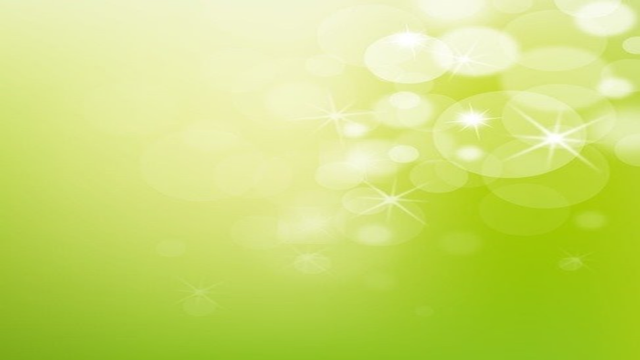 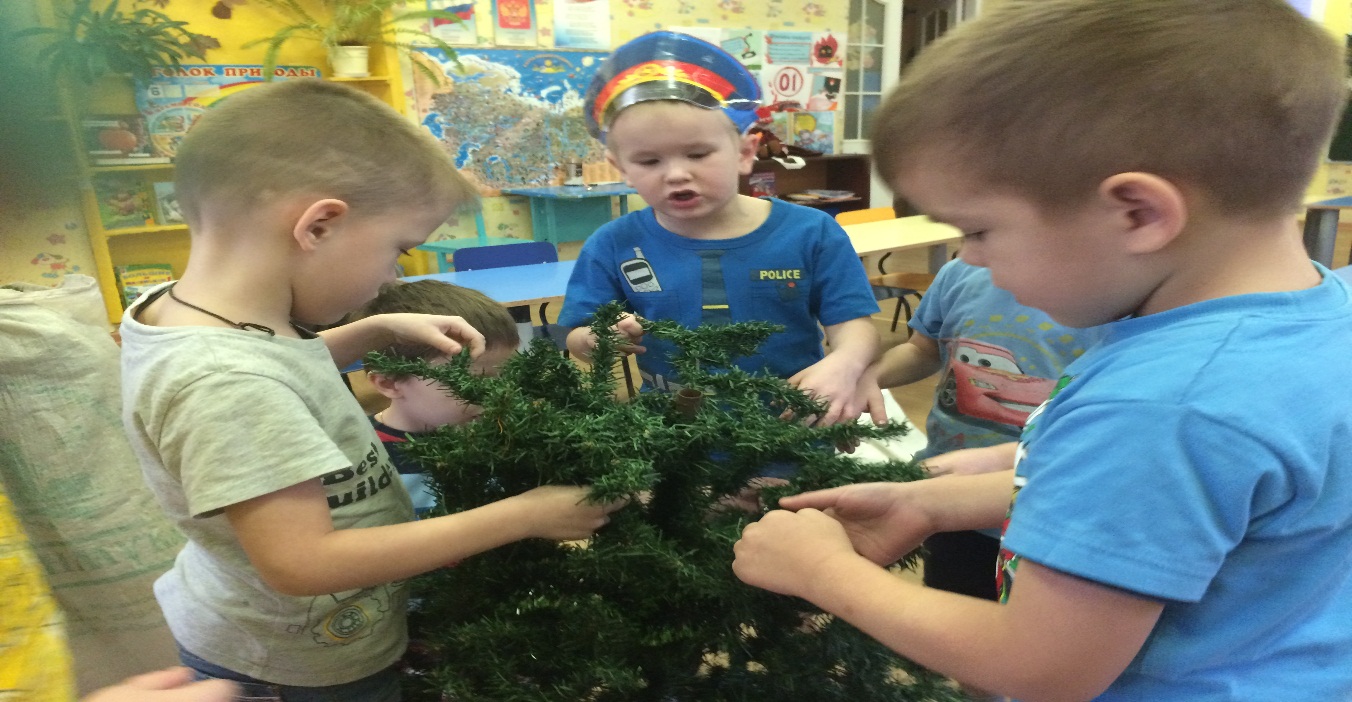 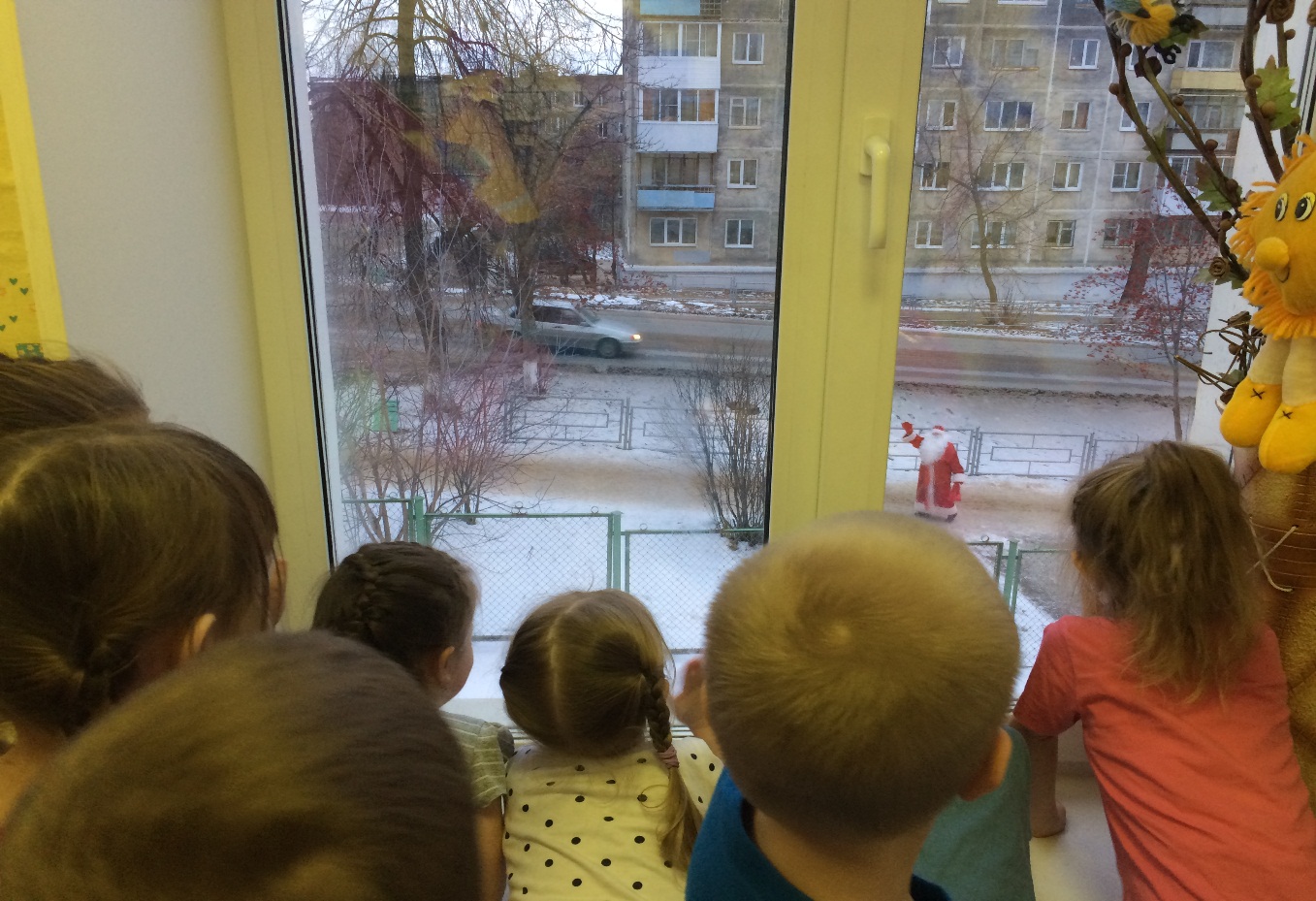 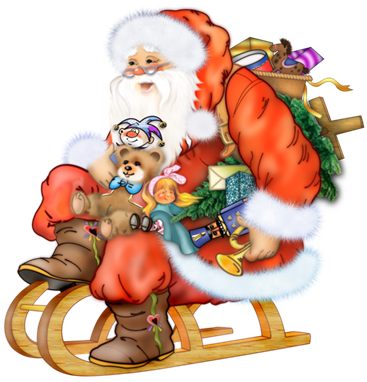 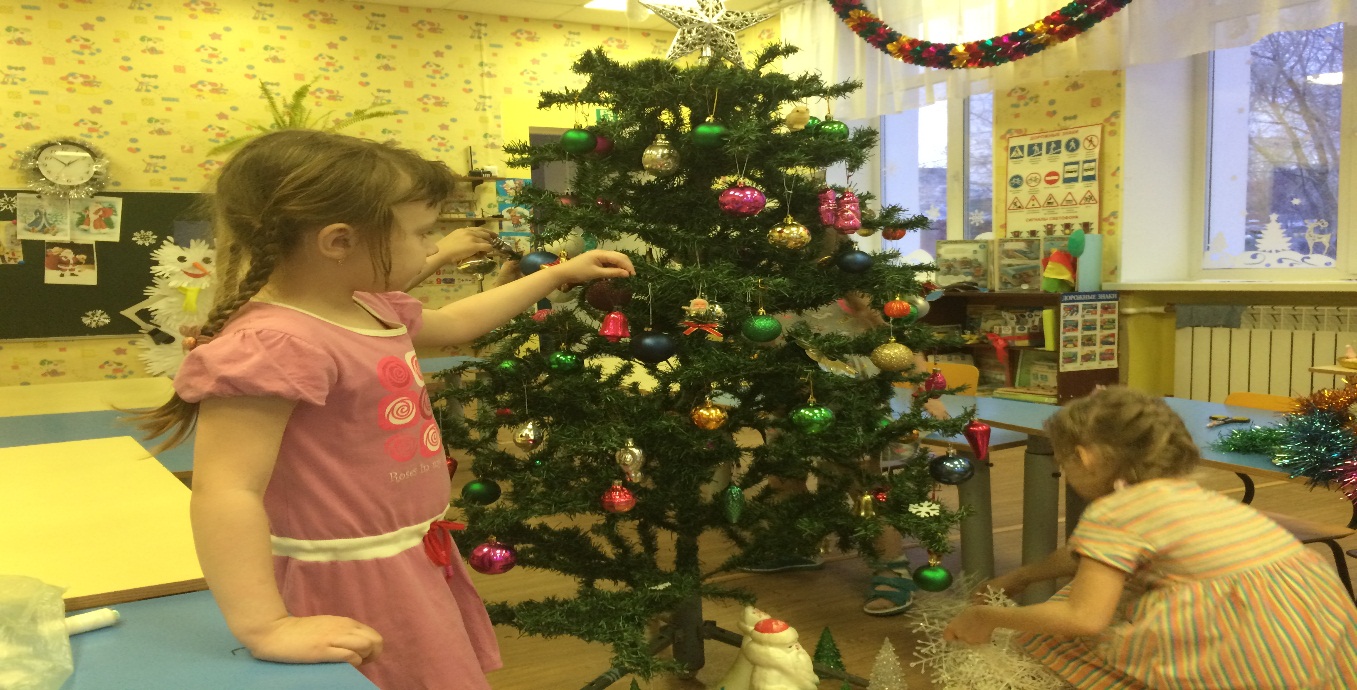 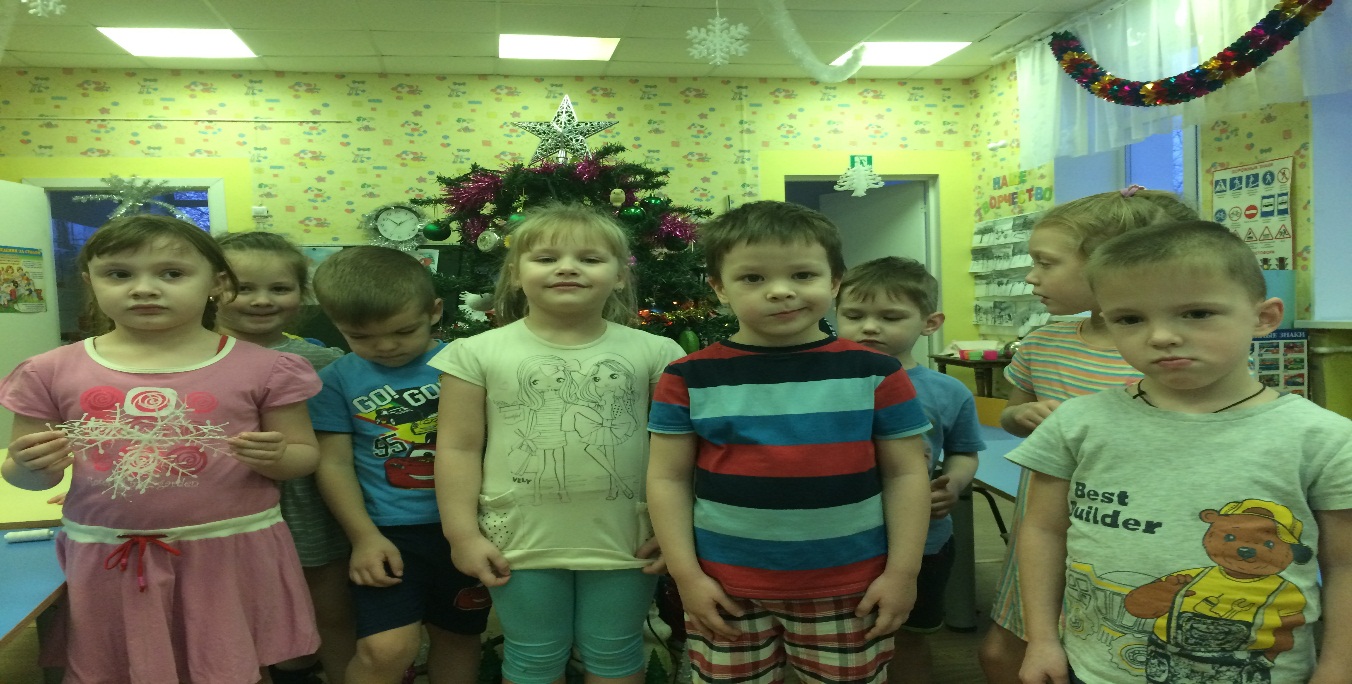 «Любит елочку народ
Наряжать под Новый год.
В каждом доме елка есть,
Но такая только здесь!»
Трудовая деятельность в группе
« Уберем осыпавшие иголки от нашей елки»
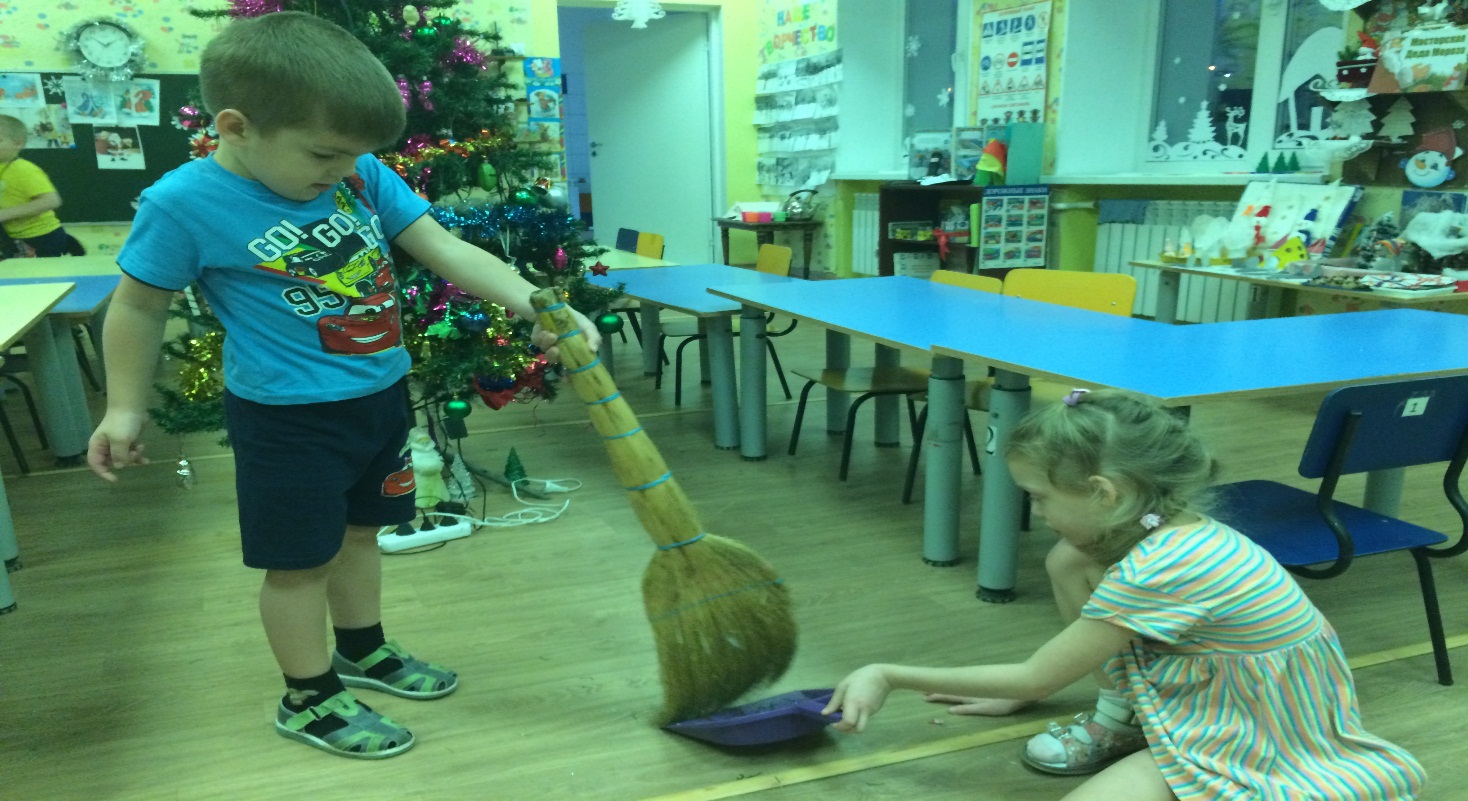 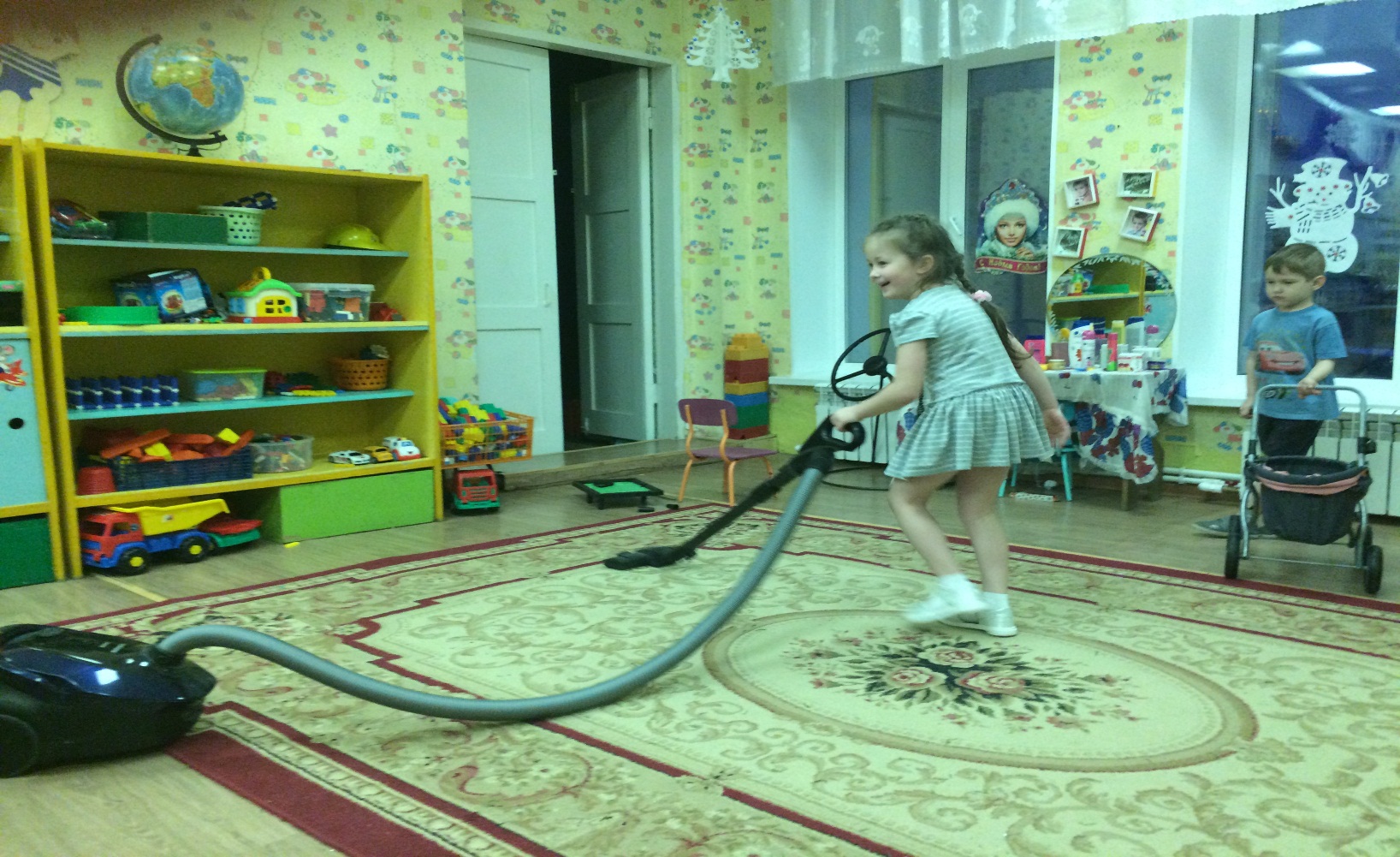 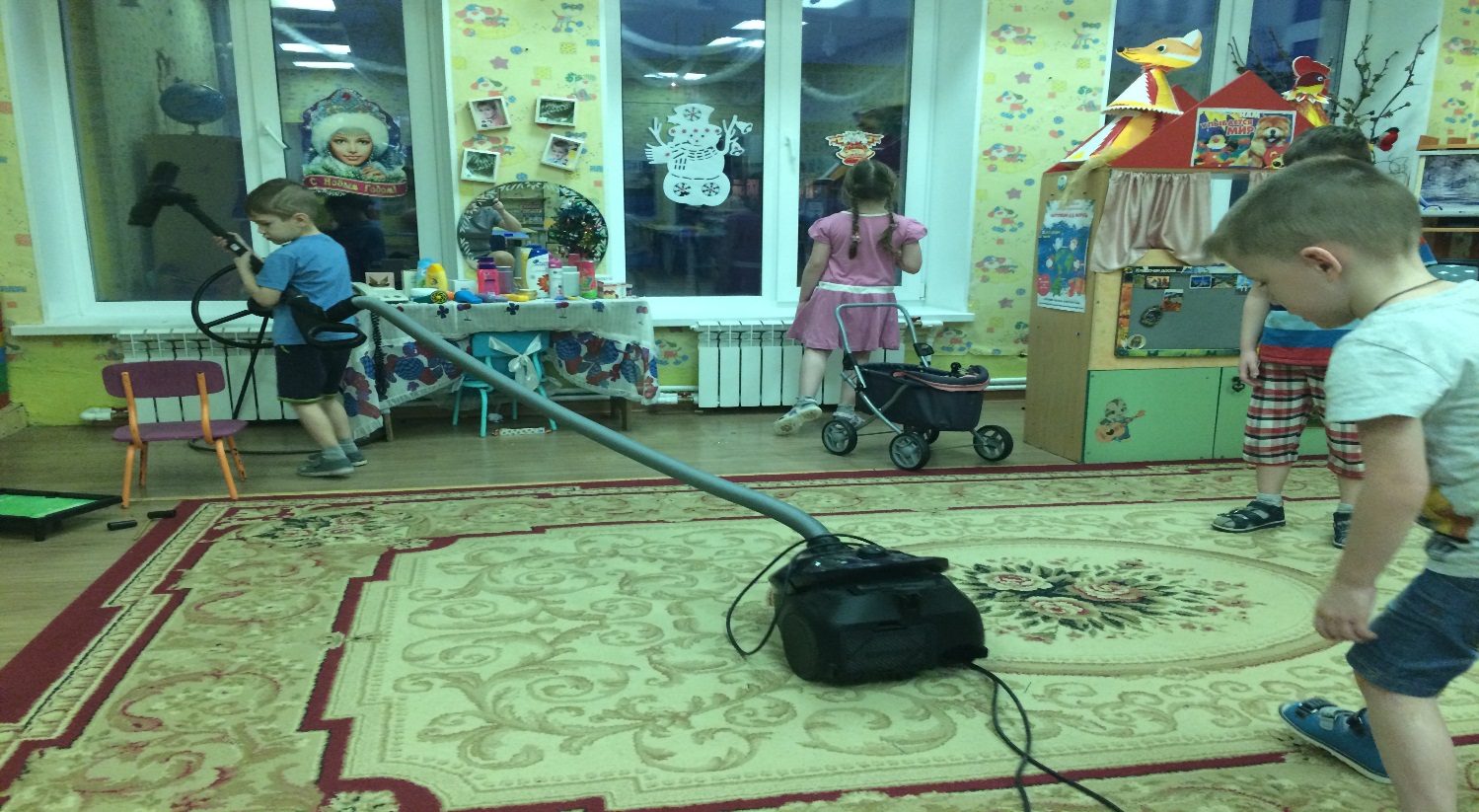 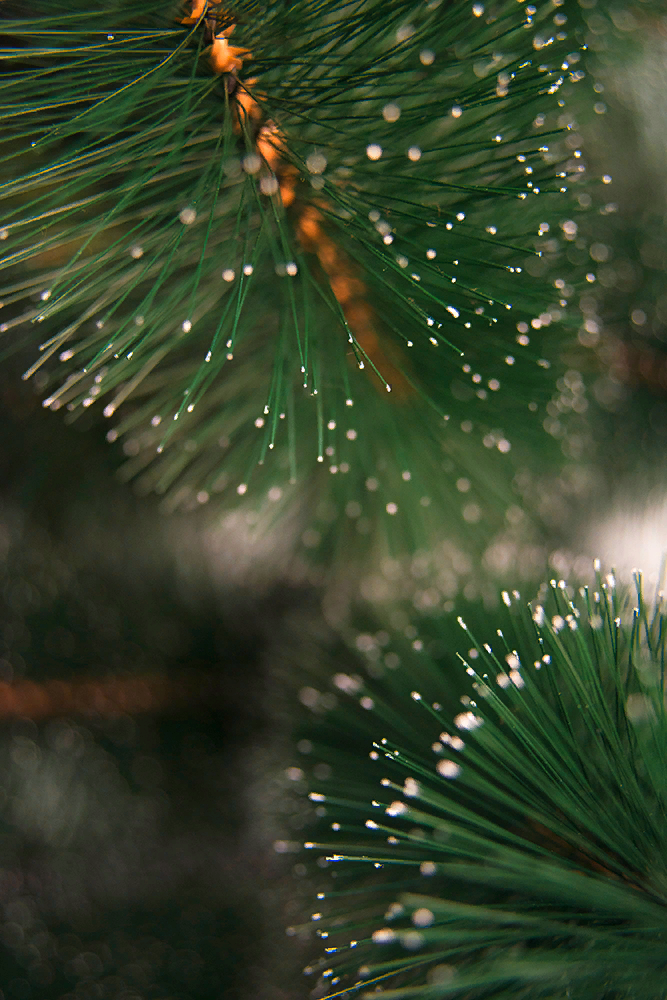 «Что за паника такая?
Мойдодырят неспроста!
Всё блистать должно и пахнуть
Скоро Новый год и праздник у ребят»
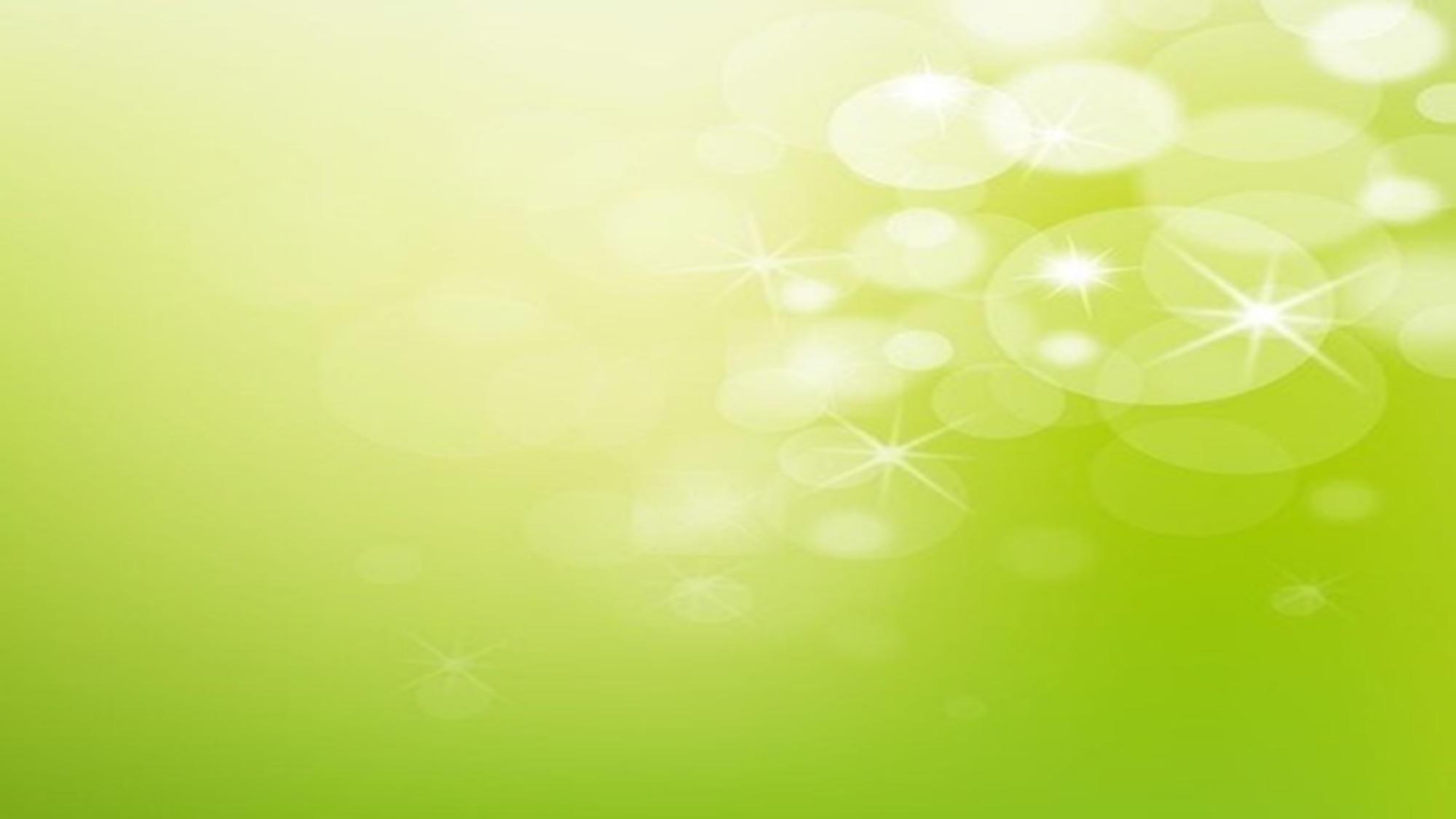 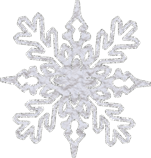 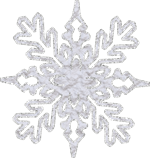 Трудовая деятельность на прогулке
«Постройка горки»
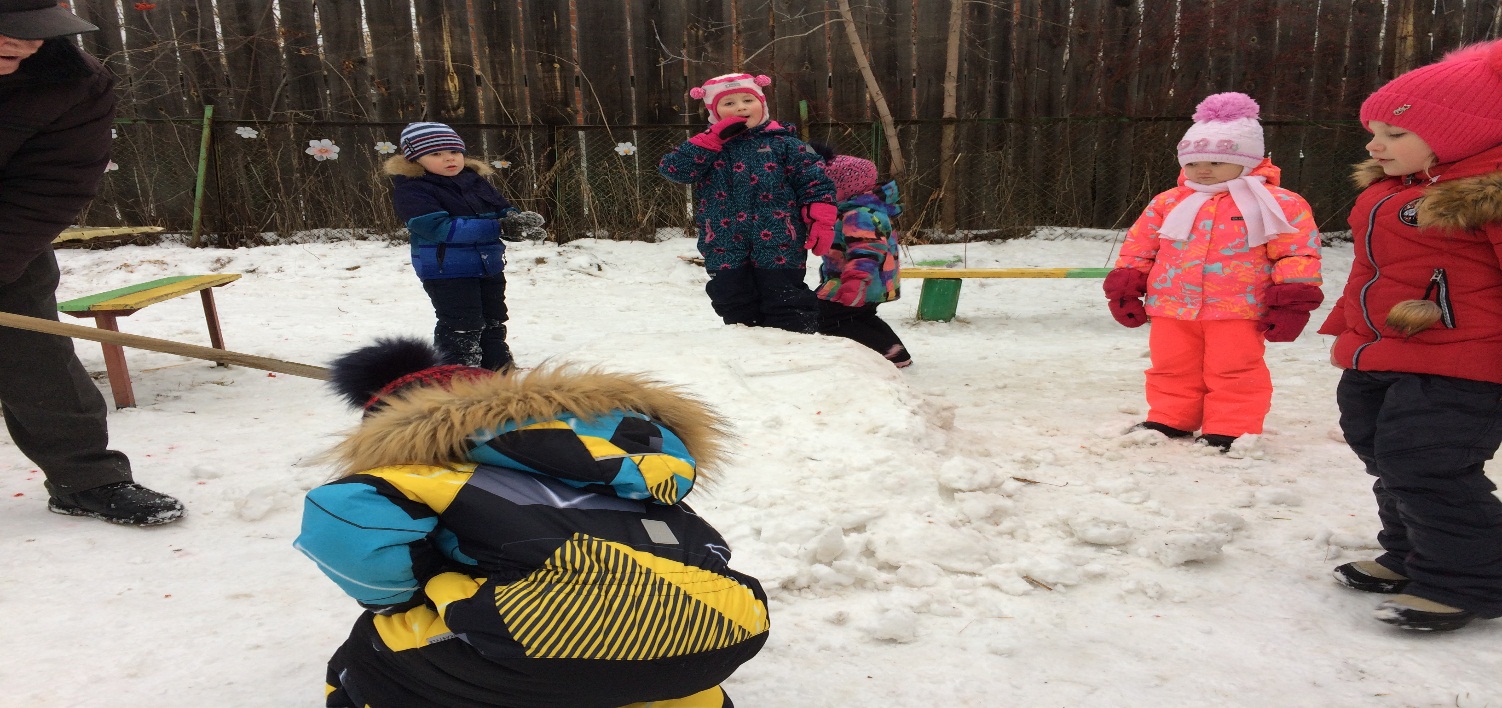 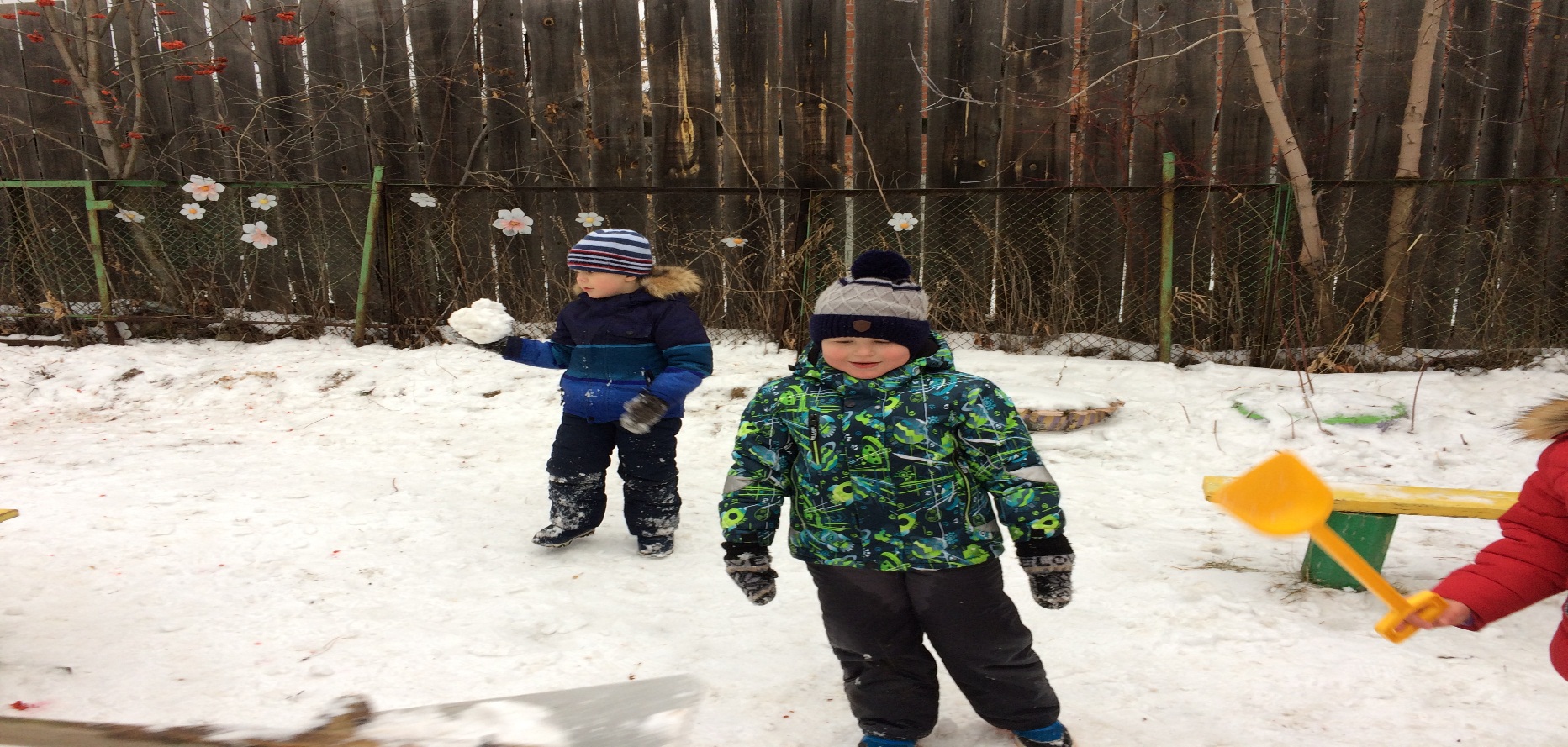 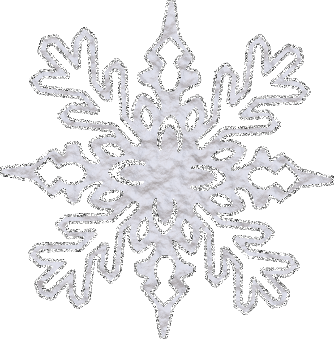 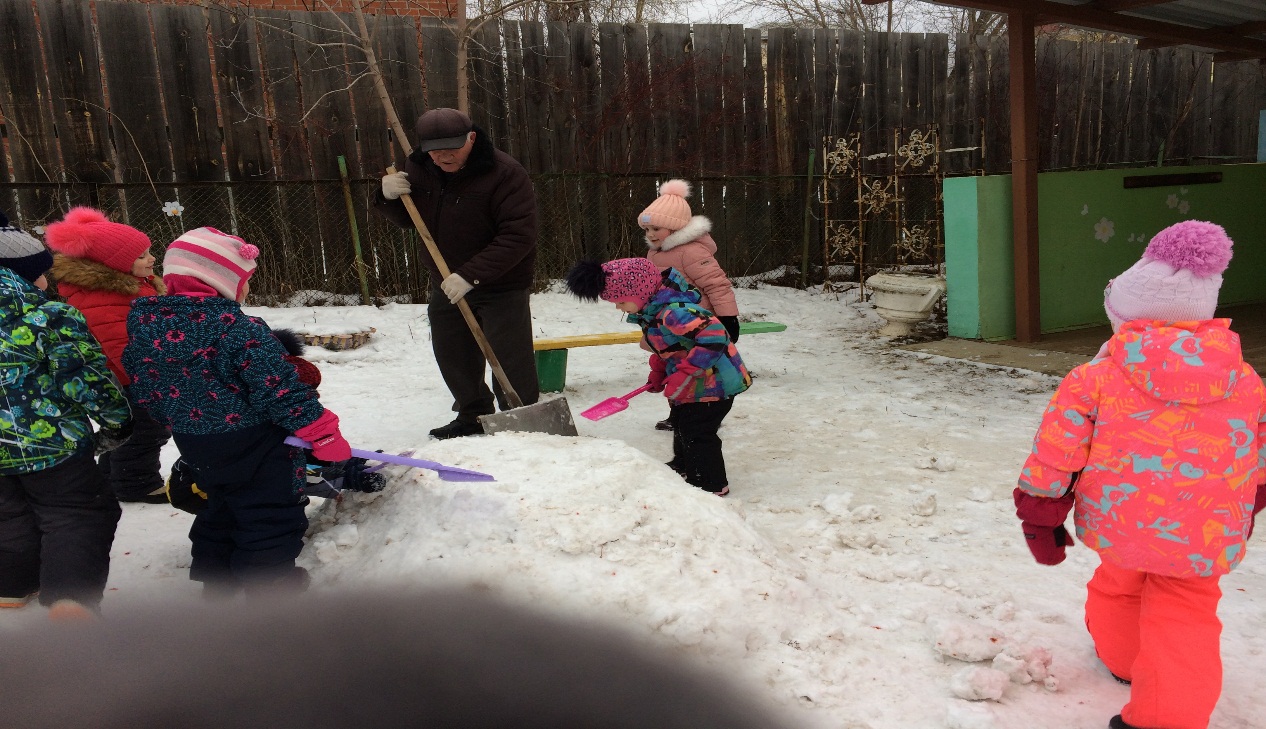 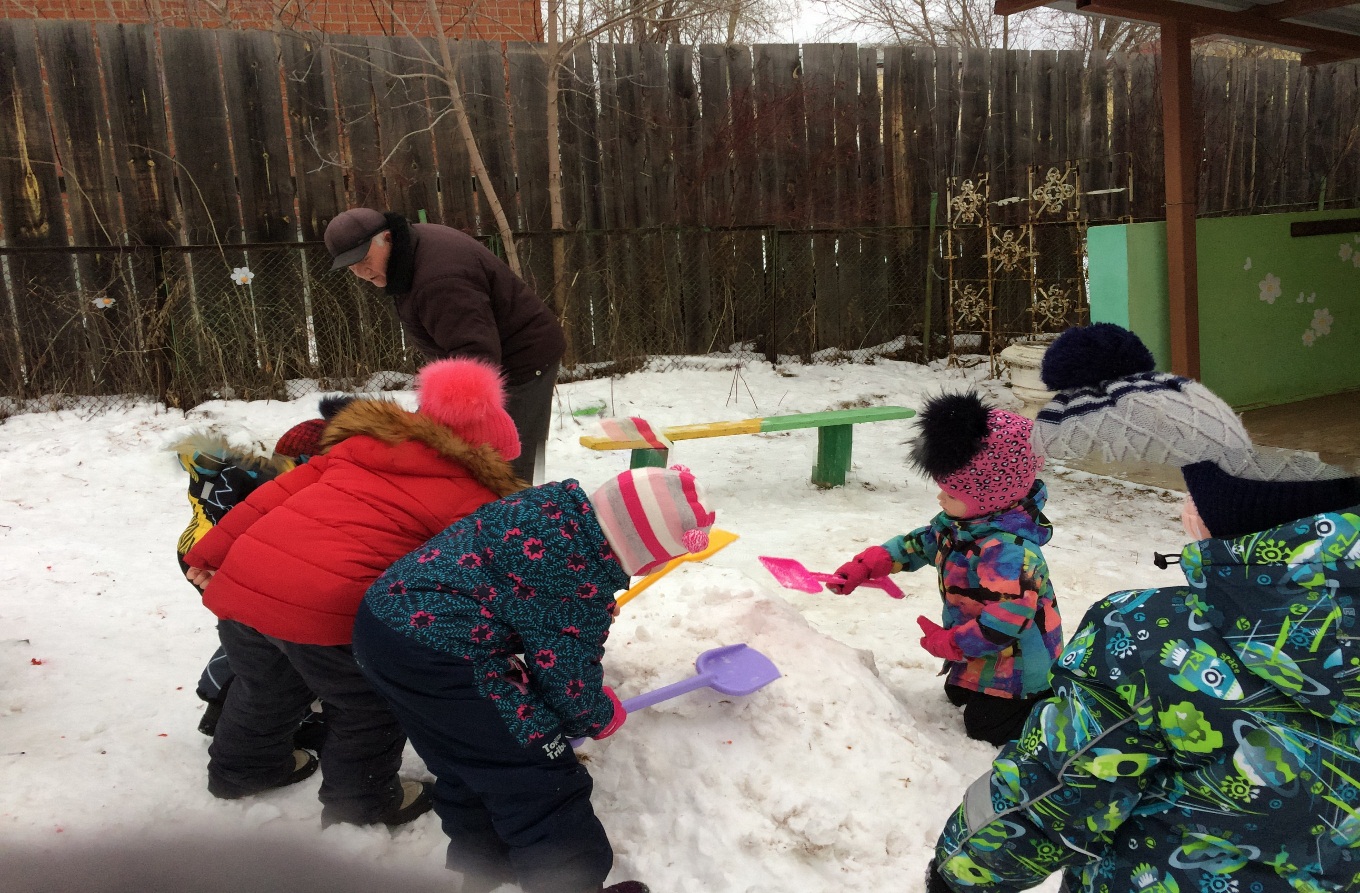 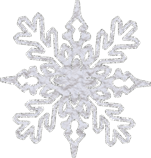 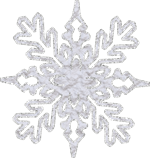